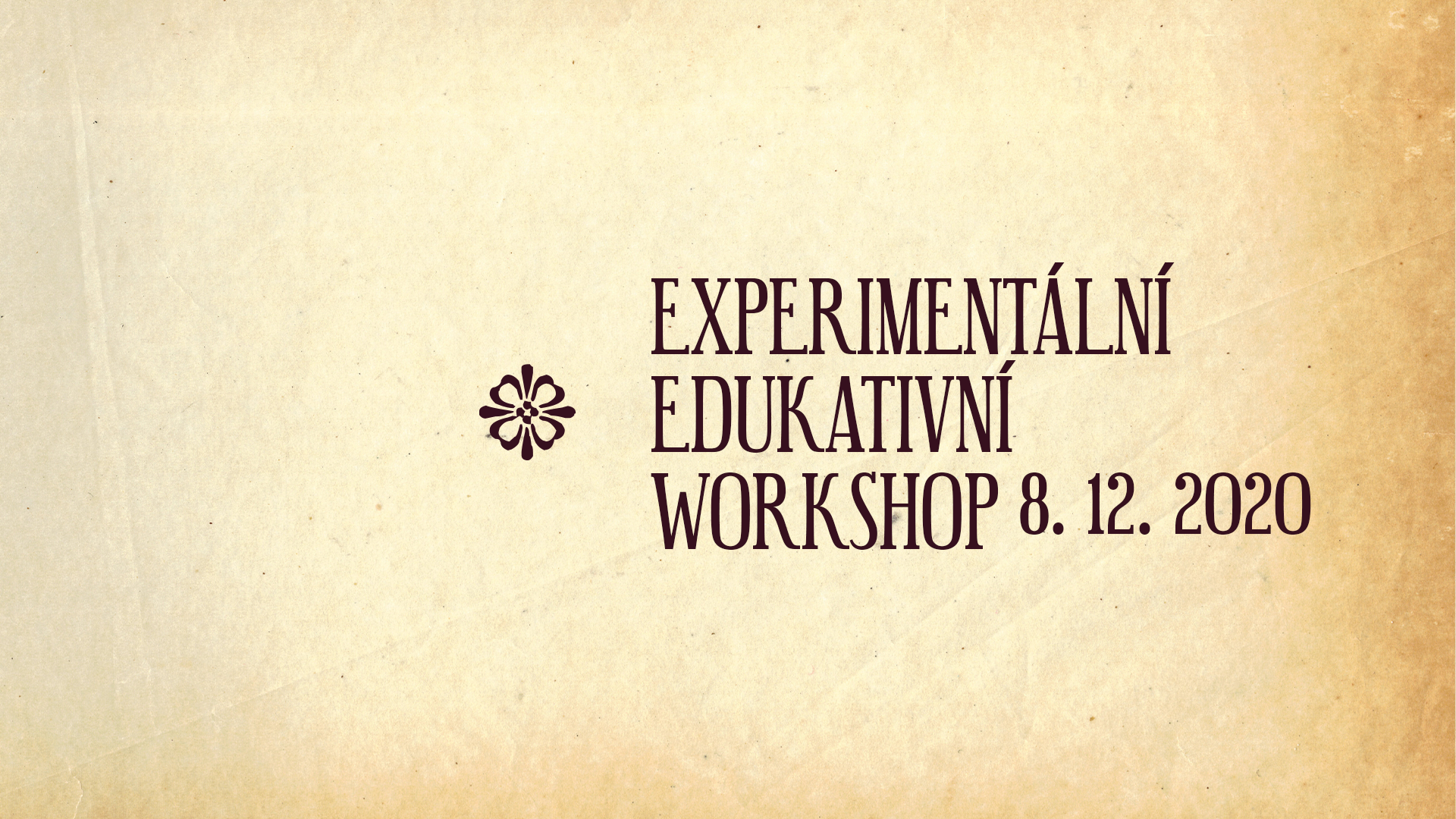 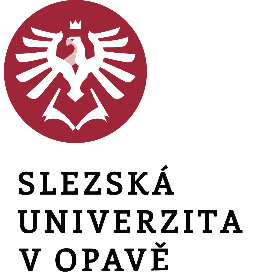 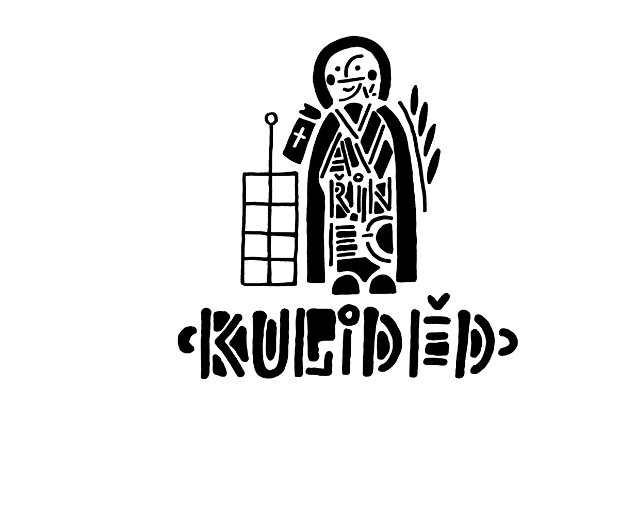 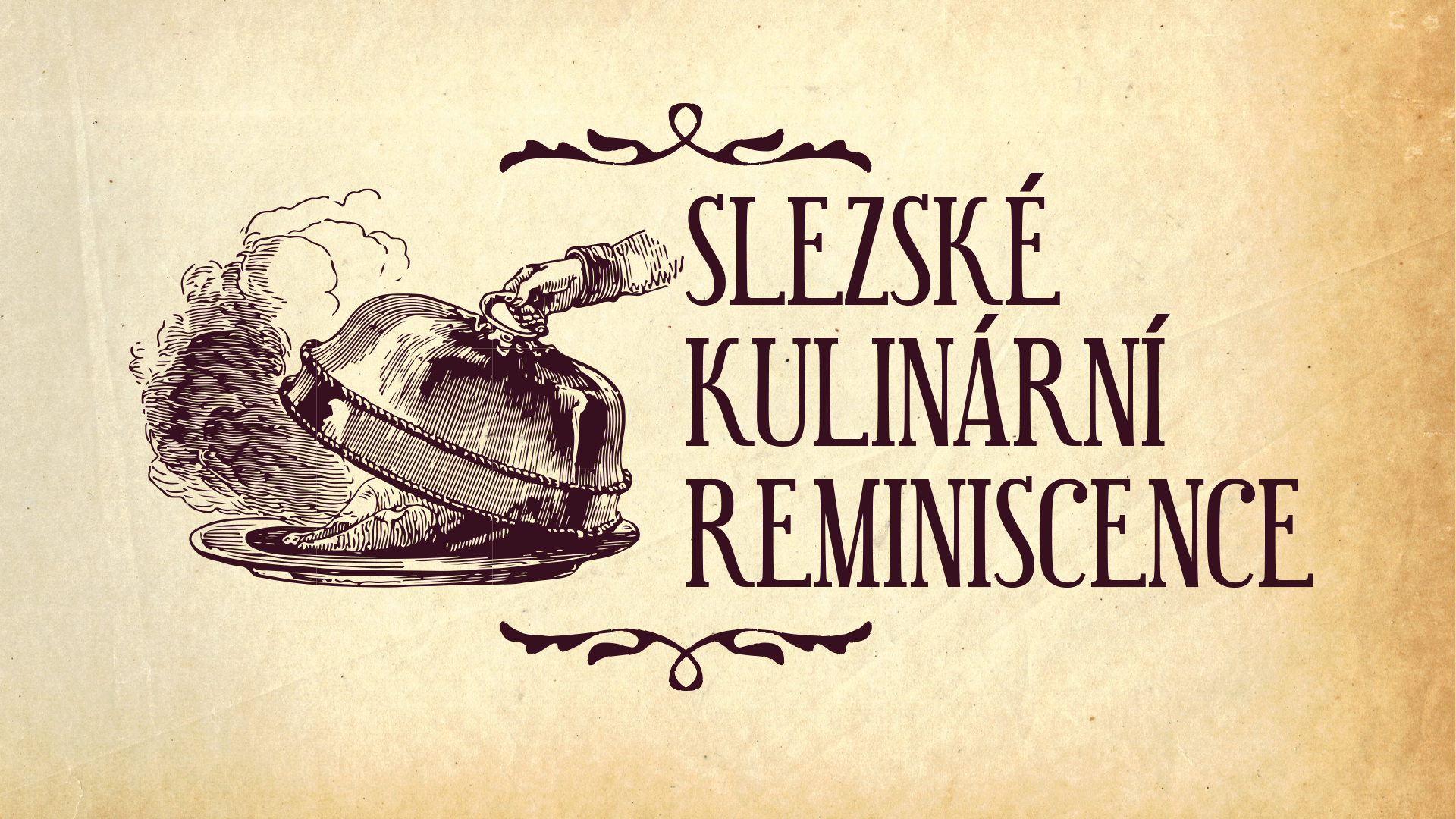 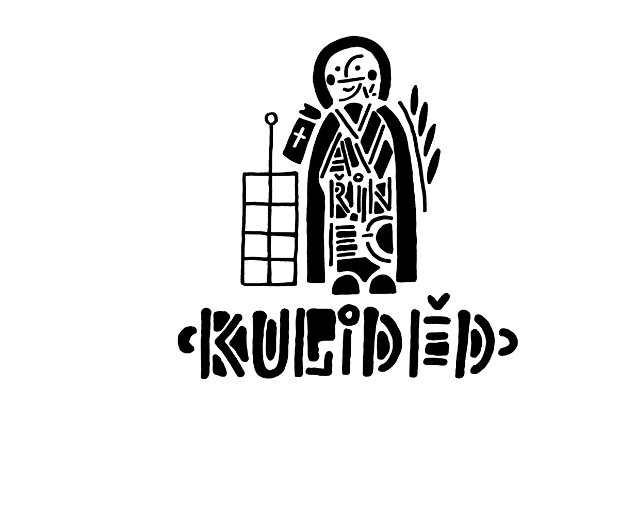 Slezské kulinární reminiscence
Experimentální, prezentační a edukační workshop

Tematický program workshopu

PhDr. Radmila Dluhošová, Ph.D.
Opava, 8. 12. 2020
Příspěvek vznikl v rámci řešení projektu NAKI II,  DG18P02OVV067
Kulinární dědictví českých zemí: paměť, prezentace a edukace.
Slezsko a jeho kulinární dědictví
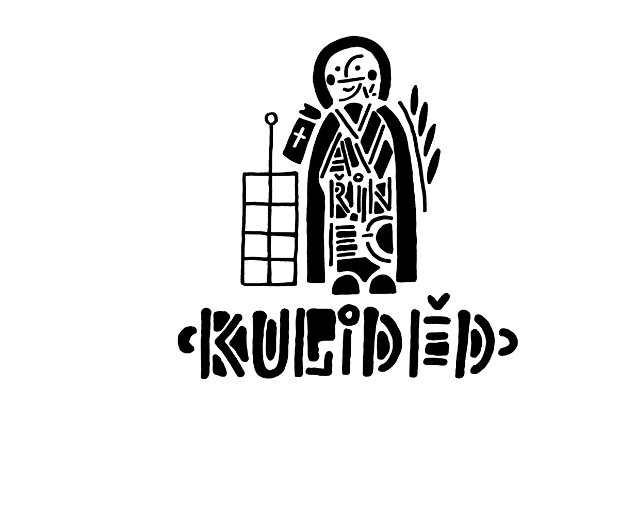 Kulinární dědictví českých zemí: paměť, prezentace a edukace

Kulinární dědictví je v přirozeném prostředí ohroženo zánikem (globalizace, kulturní transfer, moderní životní styl)
Cíl projektu:
výzkum, dokumentace, prezentace a edukace hodnot kulinárního dědictví českých zemí
identifikace tradičních regionálních pokrmů
výstupy – odborné publikace, specializovaná mapa, výstavy, odborné WORKSHOPY 
→ → → → → → →
prohloubení znalosti uživatelů
vytváření pozitivního vztahu k místu, regionu a minulosti
uplatnění v současné praxi
Workshopy
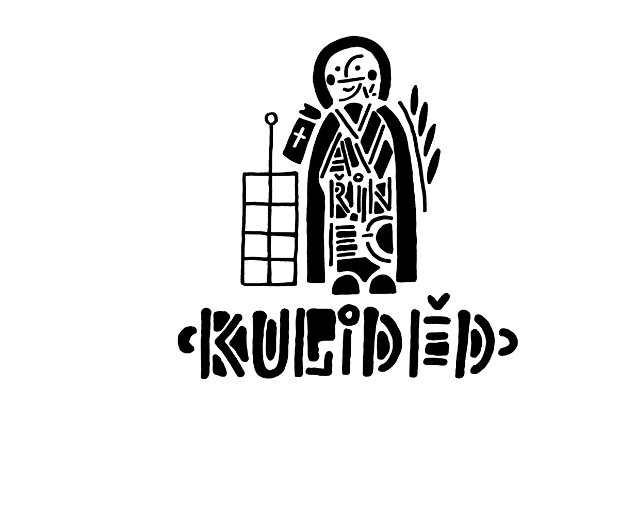 Etapa 02: Dokumentace a výzkum kulinární kultury
→ závěry připraveny ke zveřejnění formou workshopů
Etapa 07: Prezentační a edukační workshopy
→ aplikace výsledků základního výzkumu
Cíl workshopů:
experimentální ověření receptur a technologií
příprava maximálně věrných tradičních pokrmů (a nápojů)
využití tradiční a moderní gastronomické techniky
→ → → → 
Edukace kulinárního dědictví u studentů, pracovníků z praxe a veřejnosti s cílem vnímání kulinárních tradic, rozvoje národní gastronomie a cestovního ruchu.
Možnosti implementace původních receptur do současné regionální praxe s cílem jejich uchování jako kulturních hodnot.
Kulinární dědictví a workshop
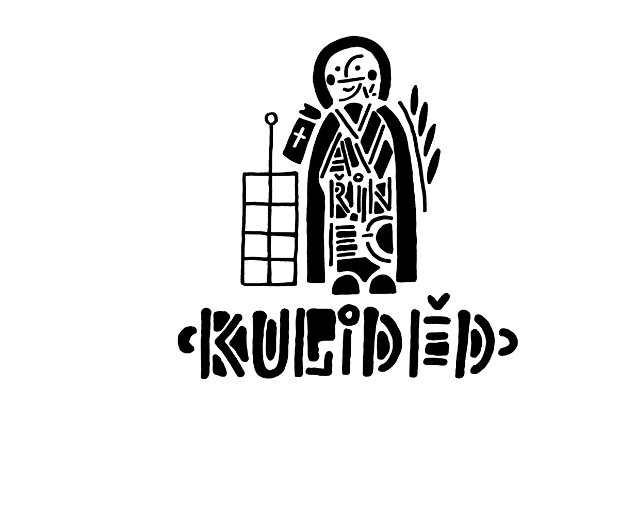 Kulinární dědictví je pomíjivé, na pomezí mezi hmotným a nehmotným dědictvím
Národnostní složení obyvatelstva
Výměna obyvatel po druhé světové válce (vysídlení, dosídlení)
----
Kuchařské knihy, receptáře, recepty
Orální výpovědi 
----
Jednotlivé ingredience
Technologický postup přípravy
Jednotlivé složky uceleného pokrmu
Slezské kulinární reminiscence
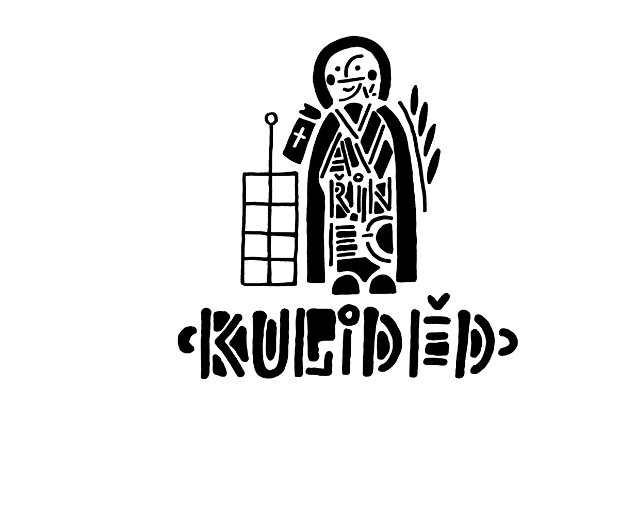 Plánovaný program workshopu
Teoretická část – představení slezského kulinárního dědictví
(aktuální výsledky interdisciplinárního výzkumu)
Prezentace ochutnávek
Praktická část – příprava vybraných pokrmů jednotlivých subregionů Slezska v jeho historickém rozsahu

Modifikovaný program
Záznam experimentálního workshopu
(ověření receptur a technologií pro přípravu
  maximálně věrných tradičních pokrmů)
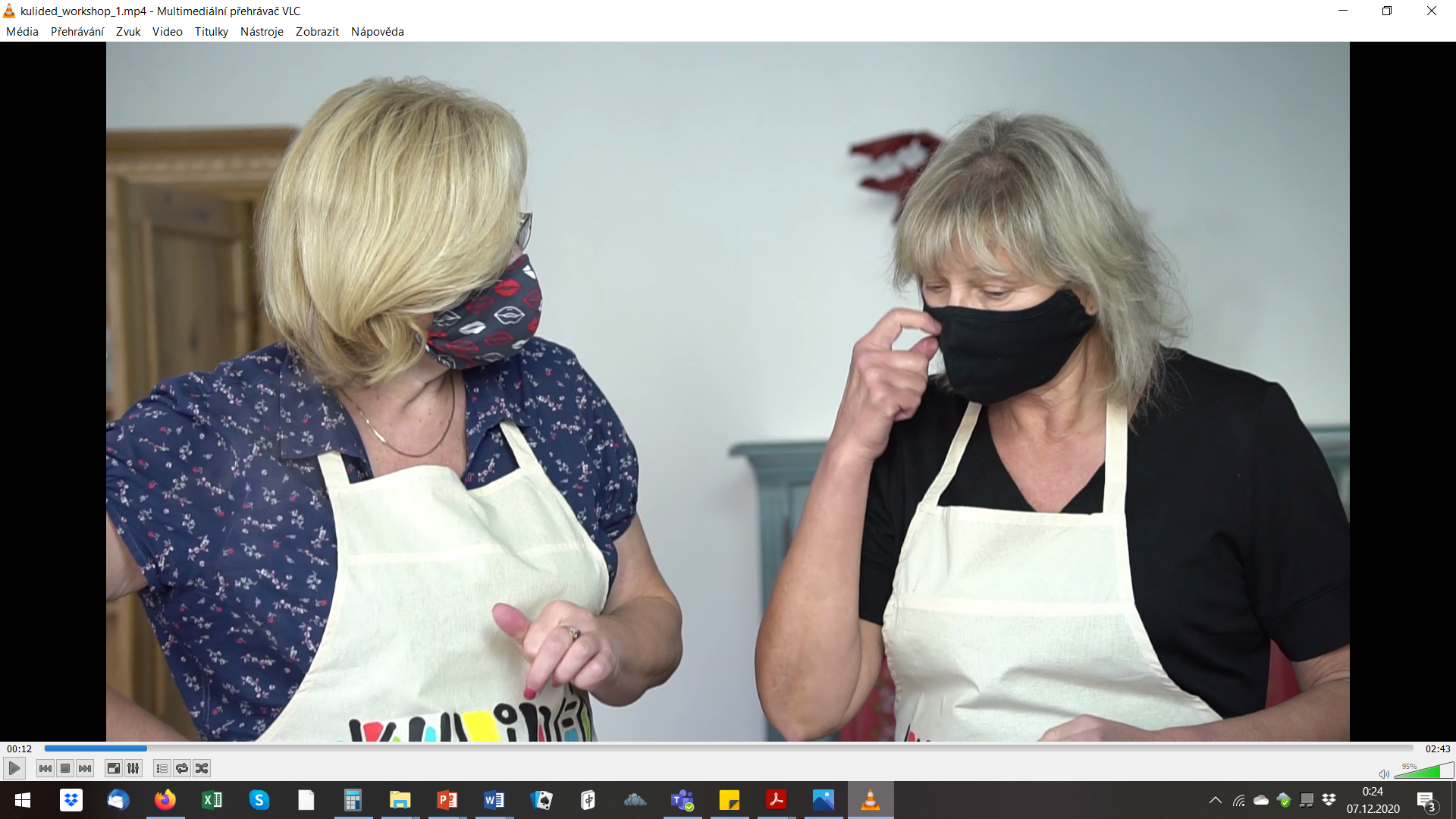 Příkladové pokrmy
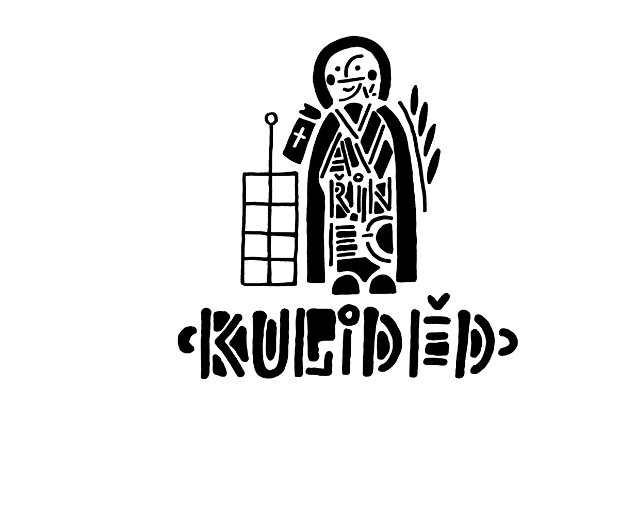 Voděnka / Brotka (Slezsko)
Bryja (Opavsko / Těšínsko)*
Vepřová pečeně / Schweinebraten (Slezsko)
Slezská vánoční omáčka, bílá klobása / Weinachtstunke, Schläsche Weißwurst (Dolní Slezsko)
Slezská vánoční omáčka / Vilijová mačka (Hlučínsko) *
Koláč se zelnou nádivkou (Hlučínsko, Opavsko)
----
Slezské nebe / Schlesches Himmelreich (Dolní Slezsko a Kladsko)
Kynutý knedlík s cukrem a skořicí / Hefenknödel / Hefenkloß (Horní Slezsko)
Koláč na plech – Śląski kołocz / Streuselkuchen (Slezsko – Slezsko / Dolní Slezsko) *
Šimlena (Opavsko) *
Slezsko
Voděnka / Brotka
Jednoduchá polévka
Horká voda, opražený chleba, česnek

Schweinebraten
Vepřová pečeně (bůček)
Slezský knedlík, kysané zelí

Śląski kołocz
Koláč na plech
Kynuté těsto, nádivka, posypka
Dolní Slezsko
Weinachtstunke, Schläsche Weißwurst
Slezská vánoční omáčka
(kořenová zelenina, sušené ovoce, perník)
Vařená bílá klobása

Streuselkuchen
Kynuté těsto
Skořice a cukr, posypka
Dolní Slezsko a Kladsko
Schlesches Himmelreich
Vařený bůček
Sušené hrušky, jablka, švestky (ve vývaru z masa)
Hefenknödel
-----
Moderní varianta: 
Uzené maso
Meruňky, perník/povidla
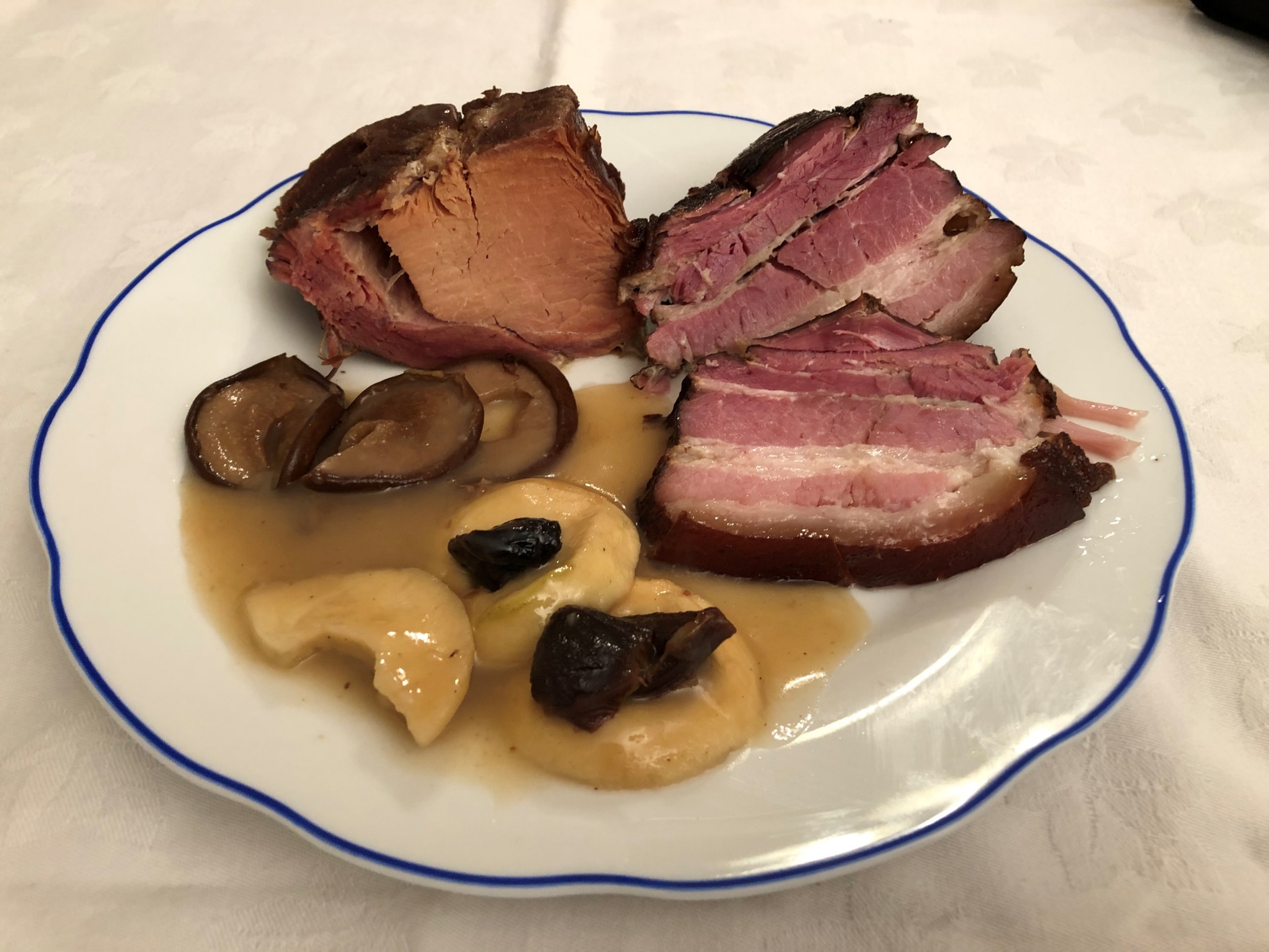 Horní Slezsko
Hefenknödel/Hefenkloß
Kynutý knedlík
Sypaný cukrem a skořicí/strouhankou
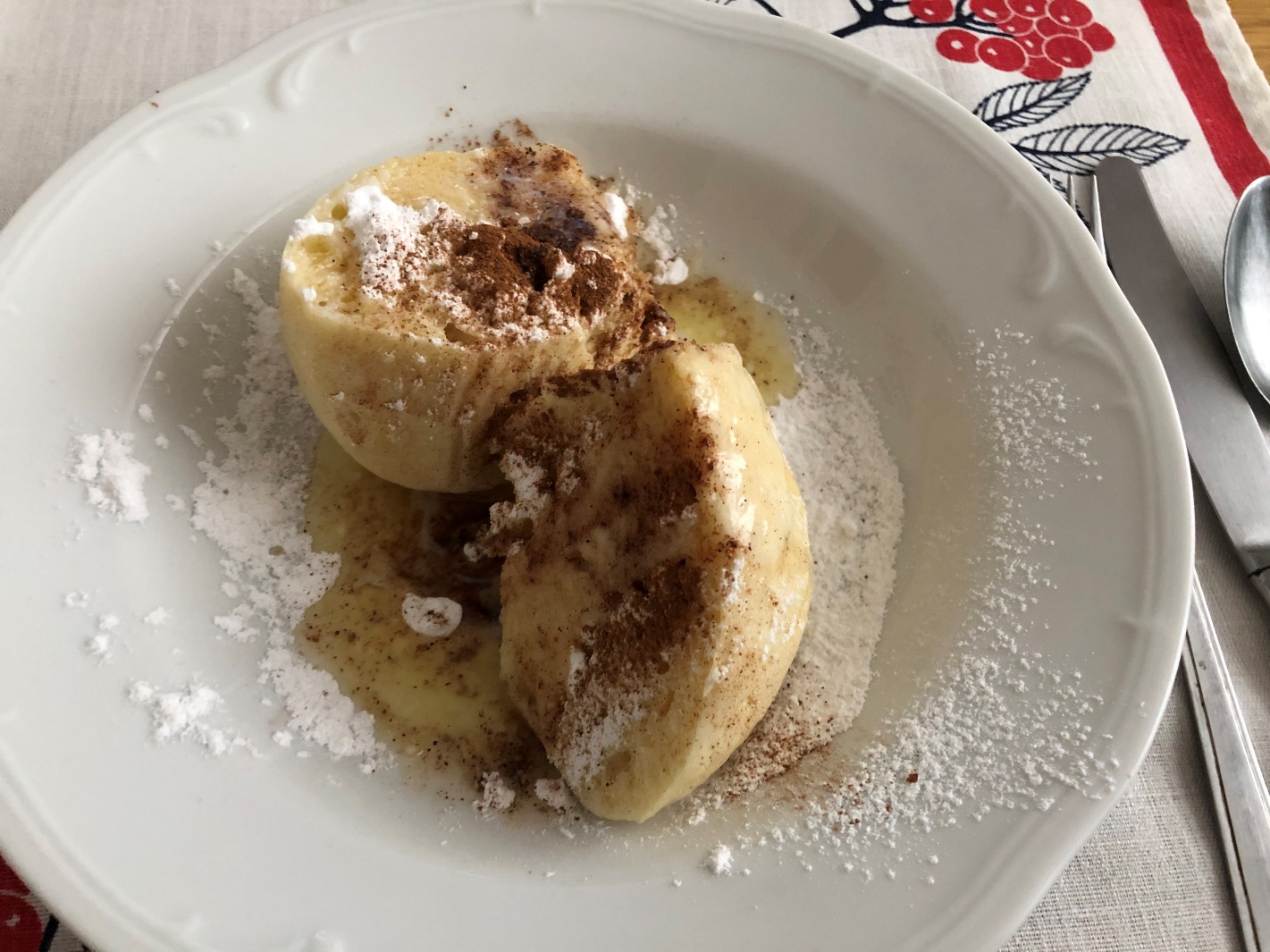 HLUČÍNSKO
Slezská vánoční omáčka / Vilijová mačka 
Vánoční omáška
Kořenová zelenina, perník, černé pivo, povidla, mandle, vlašské ořechy, rozinky, citron, rum…



HLUČÍNSKO, OPAVSKO
Koláč se zelnou nádivkou
Malý, kulatý
Plněný dušeným zelím, posypka
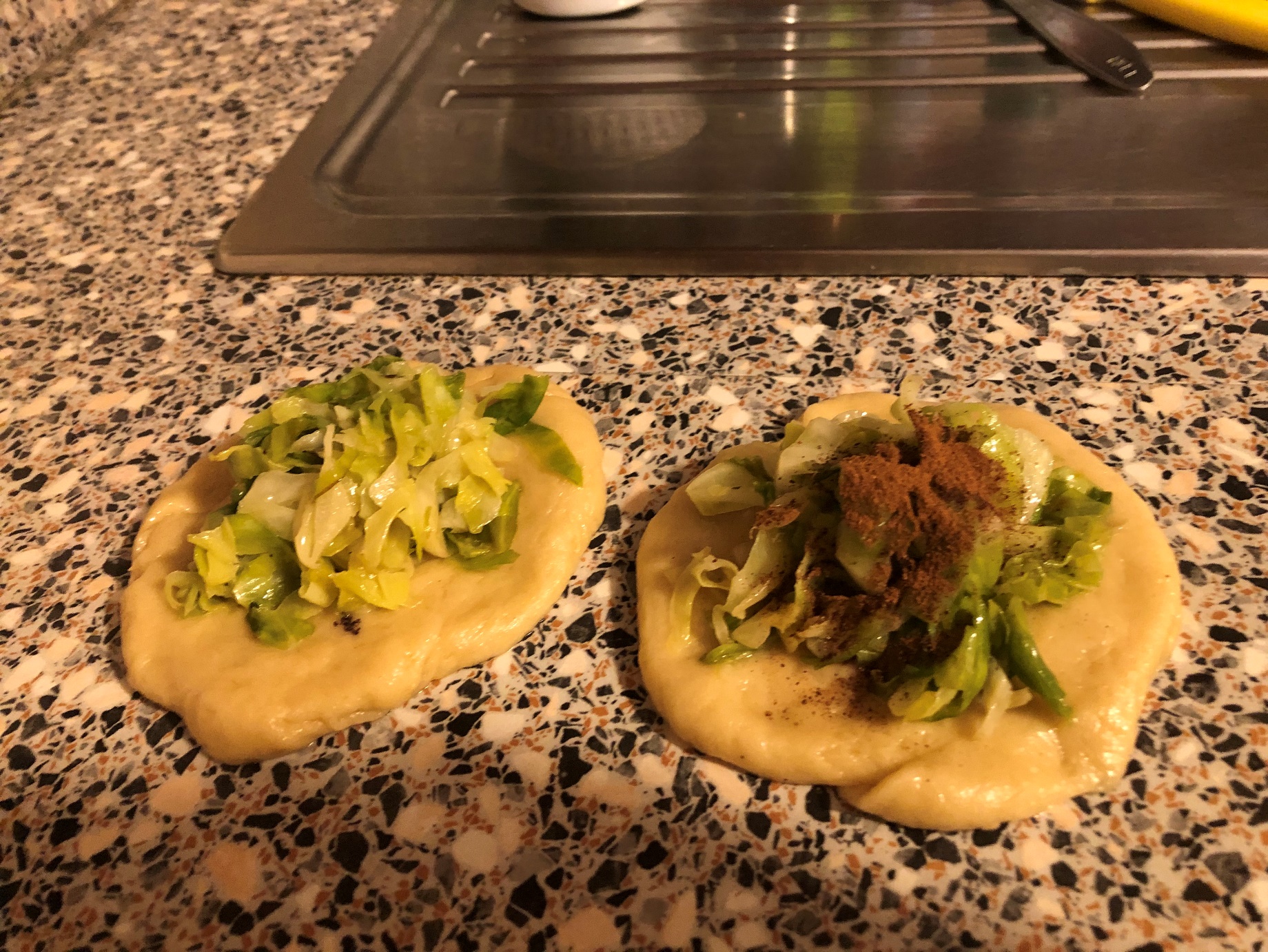 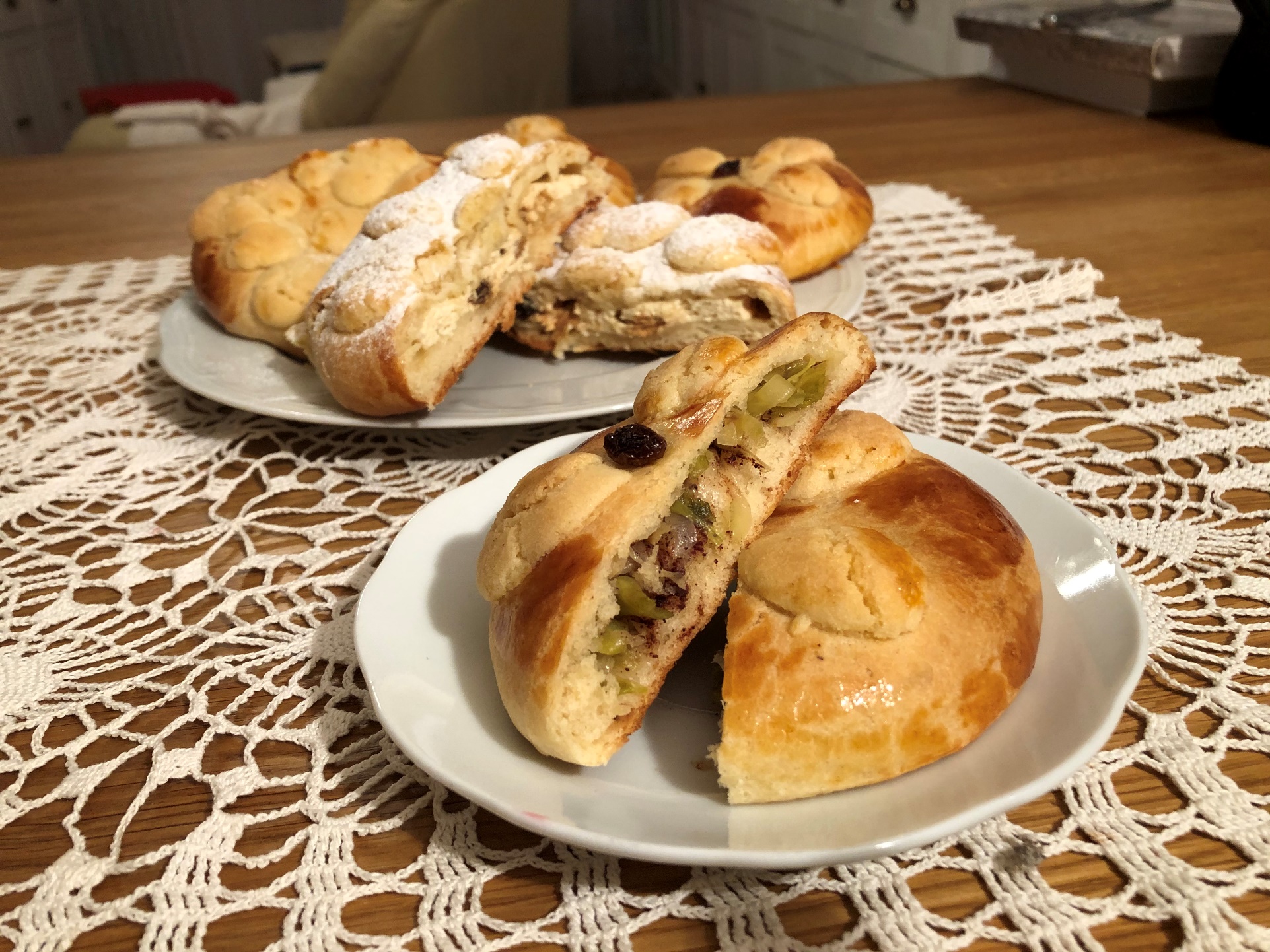 TĚŠÍNSKO, OPAVSKO
Bryja
Jednoduchá polévka/řídká omáčka
Rozvařené sušené hrušky, bez výrazné chuti 



OPAVSKO
Šimlena
Švestková povidla rozmíchaná v mléce
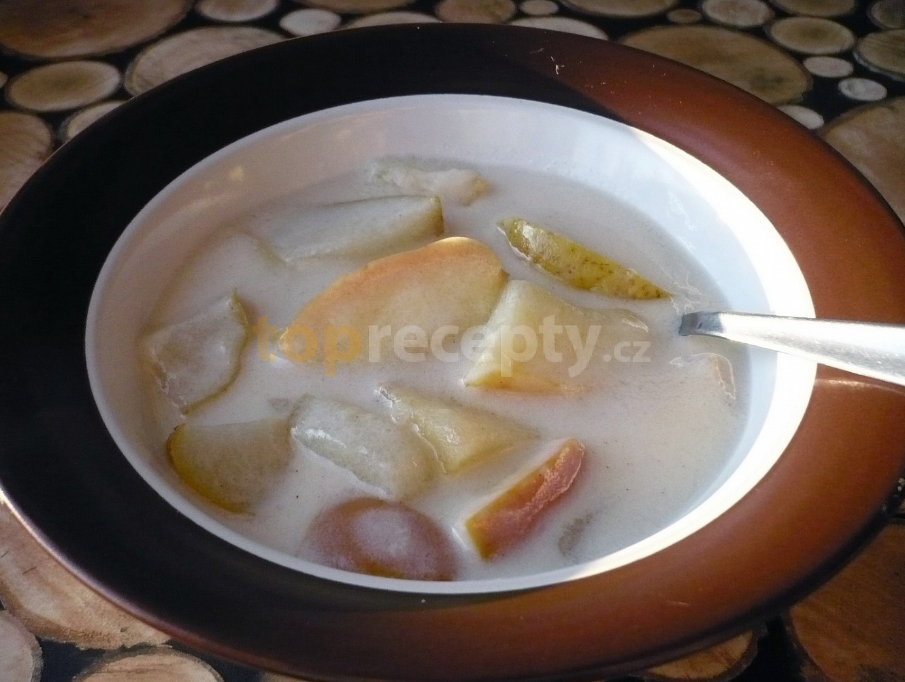 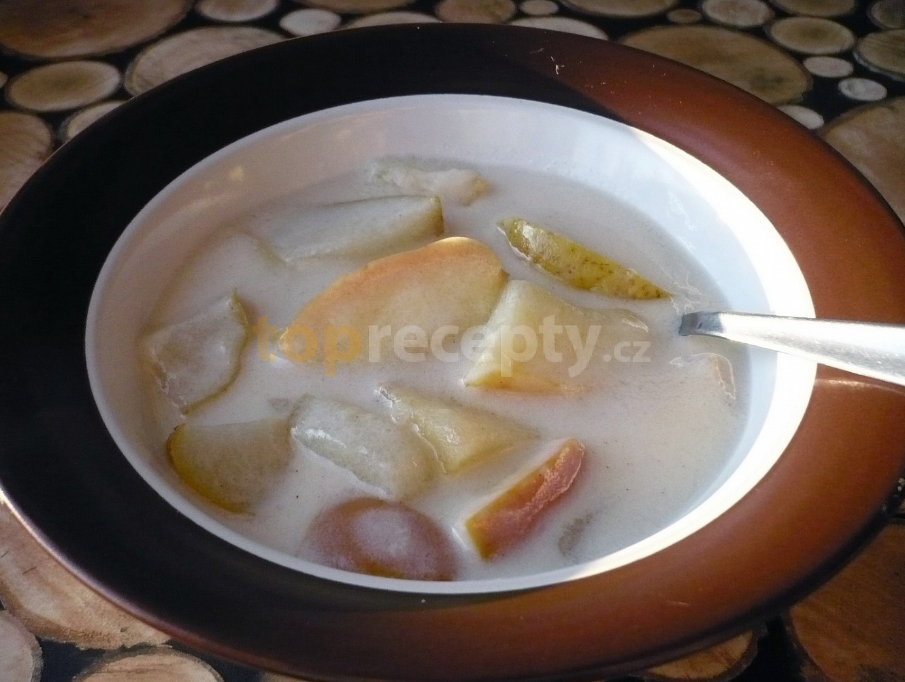 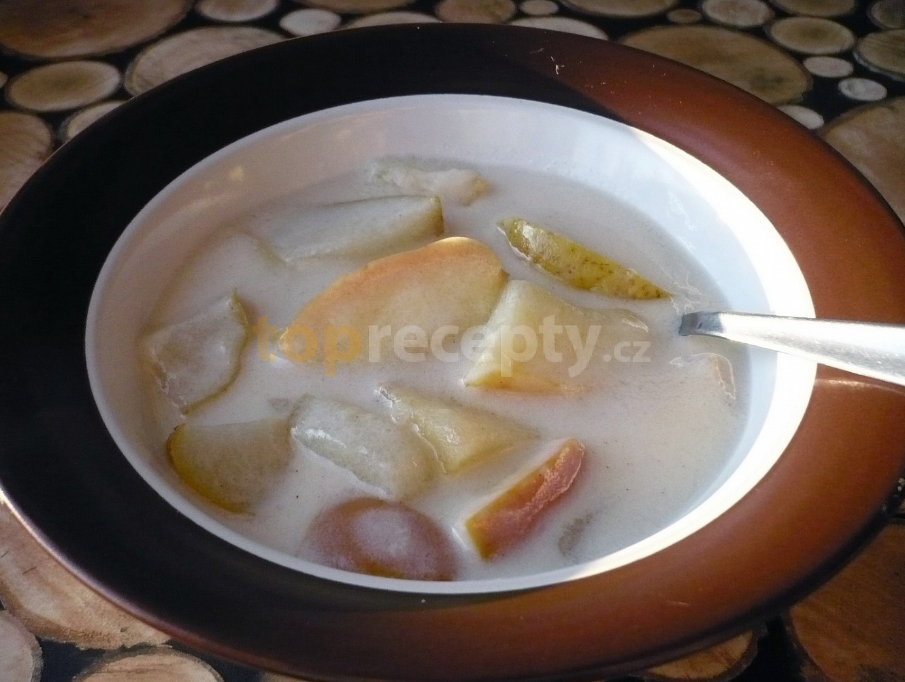 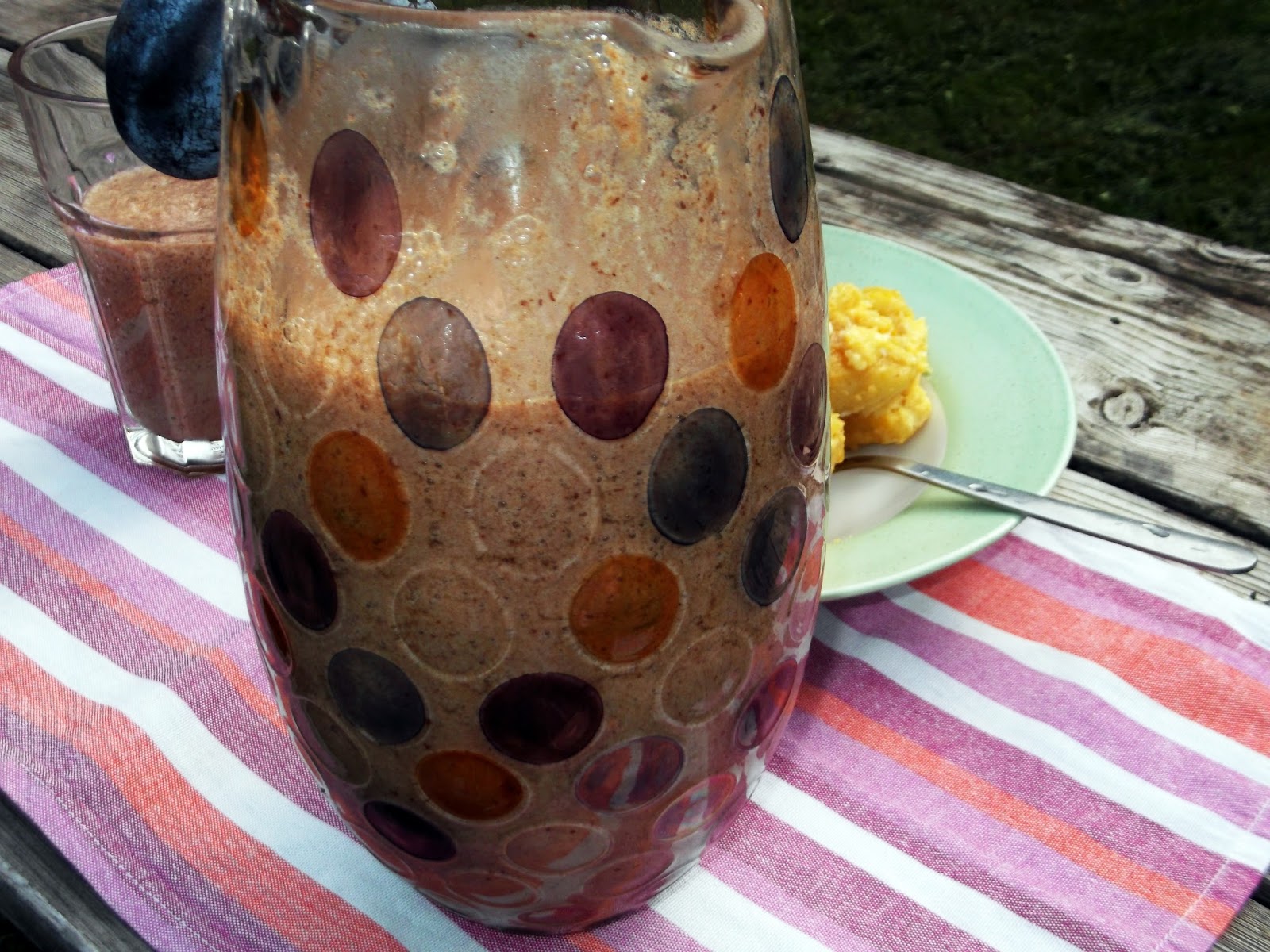 Zdroje
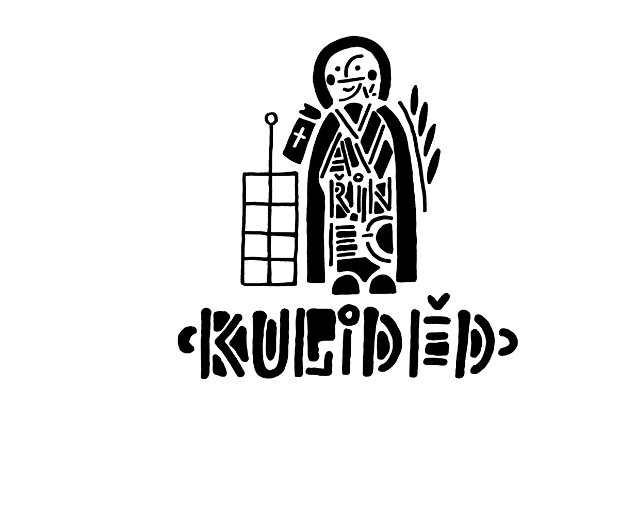 [ADAM, Therese], Schlesisches Kochbuch, Eine reichhaltige Sammlung erprobter Küchen-Rezepte herausgegeben von Therese Adam. Troppau. Verlag von Buchholz & Diebel. 1900.
BOJKOVÁ, Marie, Lidová strava na Těšínsku, Diplomová práce FF MU, Brno 2007, dostupné z: https://is.muni.cz/th/52962/ff_m/.
ŁABOŃSKA, Elżbieta, Śląska kucharka doskonała,Katowice 1990.
MOEKE, Evamaria, Das Beste aus der Schlesischen Küche, Eggolsheim 2006.
[MYSLIVEC, František], Opavský venkov před 100 lety v textech Františka Myslivce, eds. R. Lokoč, M. Lokočová, P. Chroust, Staré Těchanovice 2013.
TINZOVÁ, Bohumila – KLANER, Eduard, Tajemství slezské kuchyně. Recepty nejen z Jesenicka, Jeseník 2011.
VYHLÍDAL, Jan, Naše Slezsko, Praha 1903.
VYHLÍDAL, Jan, Ze slezské „pivnice“ (sklepu) a kuchyně, Český lid, 1895, s. 445-447, 497-502.
Děkuji za pozornost
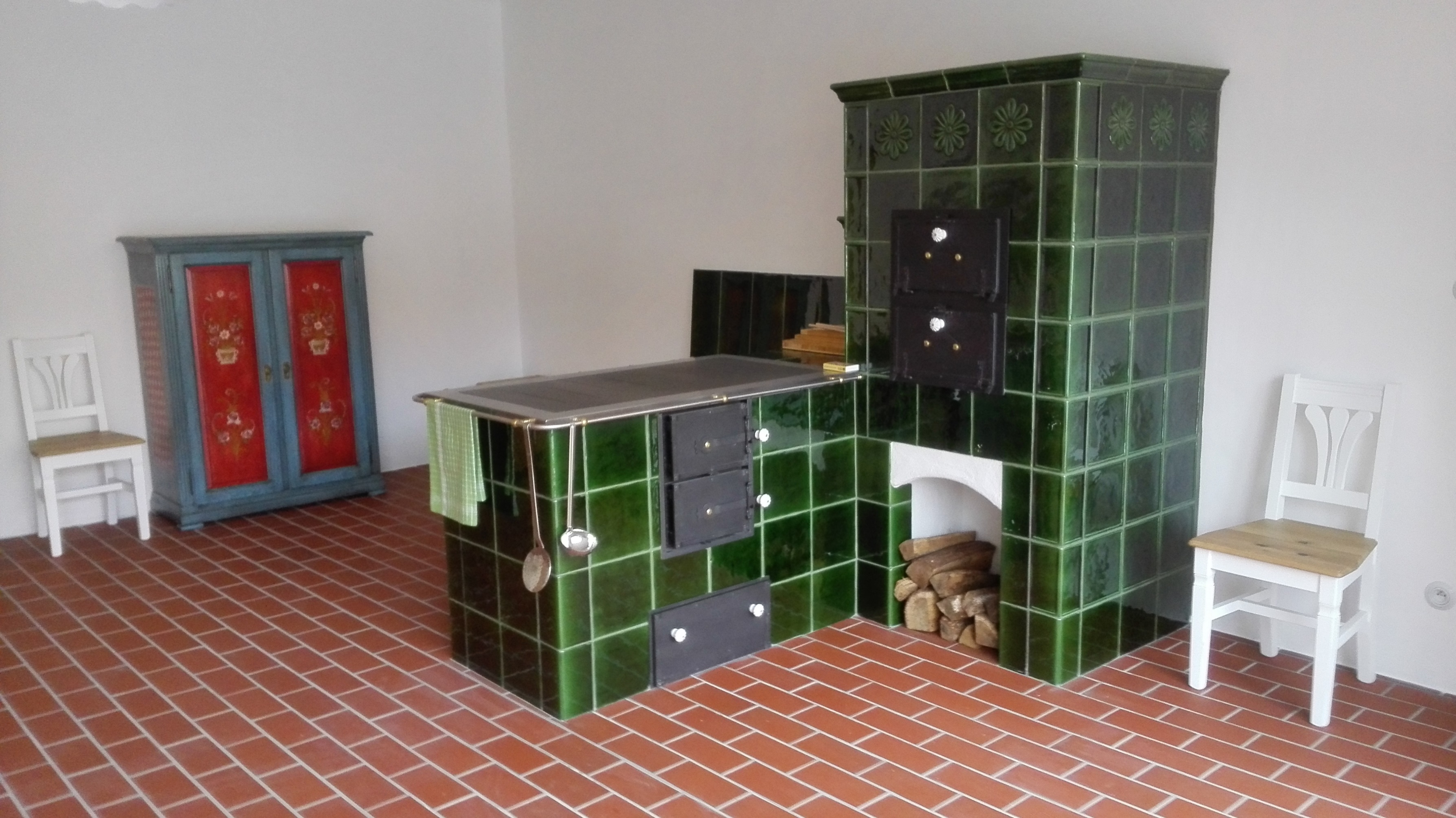